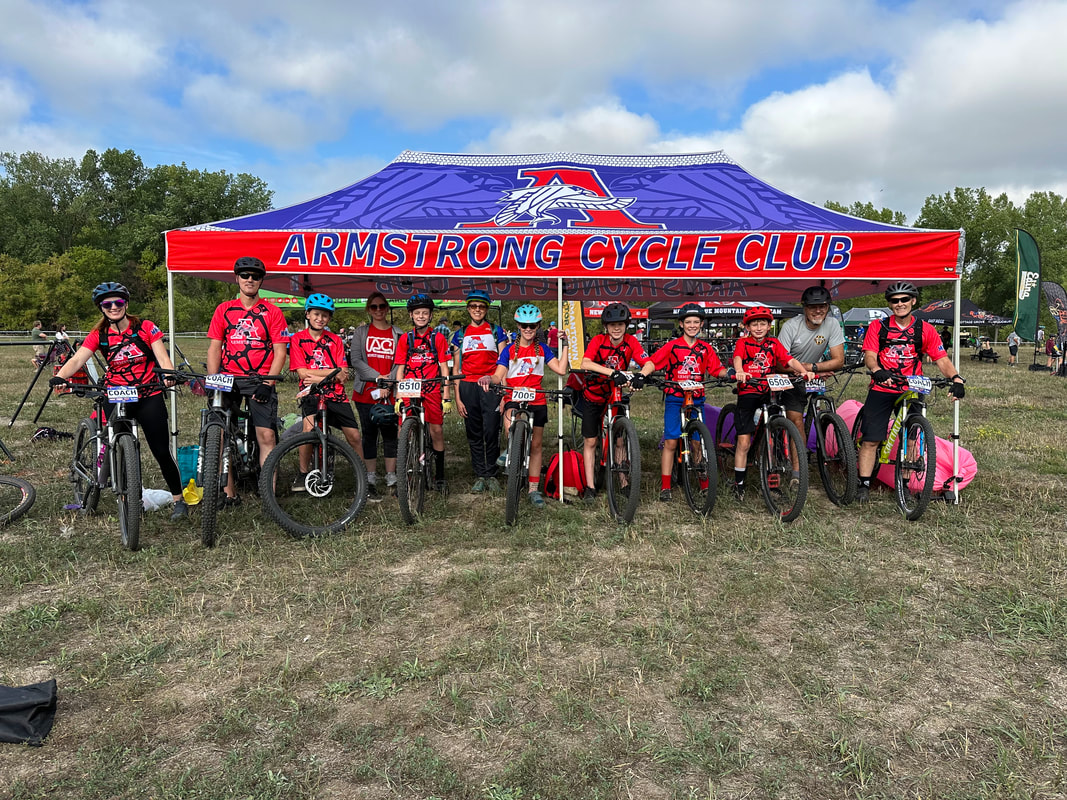 Armstrong 
Cycle Club


2024 Season

Information and
Registration Night
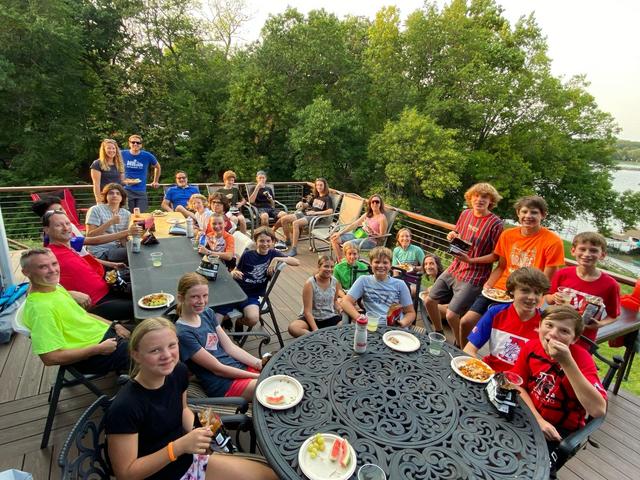 Welcome!


Introductions

Program Overview

Questions

Get Registered
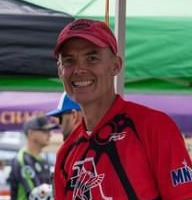 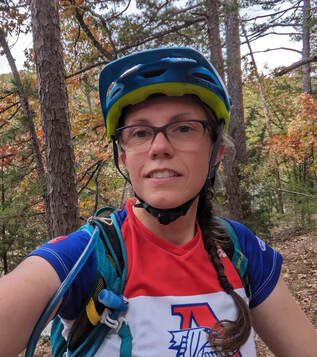 Club Leadership

Head Coaches
	Chad Hollinbeck
	Jenn Bouchey
	Jenny Swanson

Board Members
	Emily Knutson (Director)
	Carrie Diaz (Treasurer)
	Erik Hassis (Webmaster)
	Stacie Mariette (Communications)
	Erik Peters (Gear-Meister)
	Carrie Schaefer (Apparel)
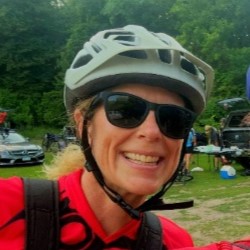 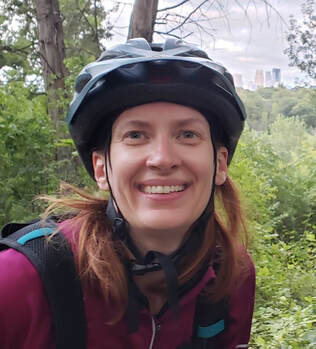 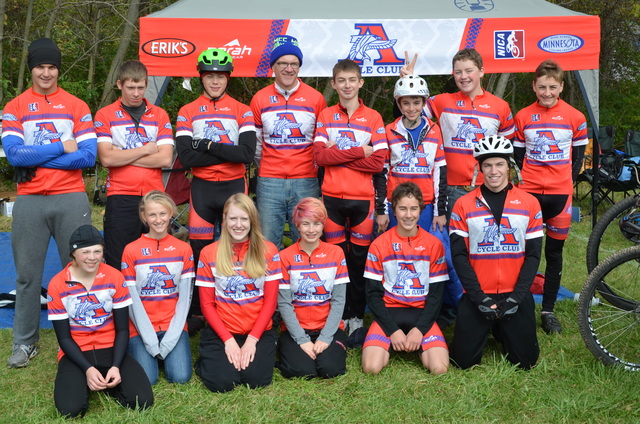 About Us


Founded in 2014 
	13 riders
	MHSCL/NICA

Last year
	45+ riders
	MCA

All Skill Levels Welcome

100% Volunteer Run

www.armstrongcycleclub.com
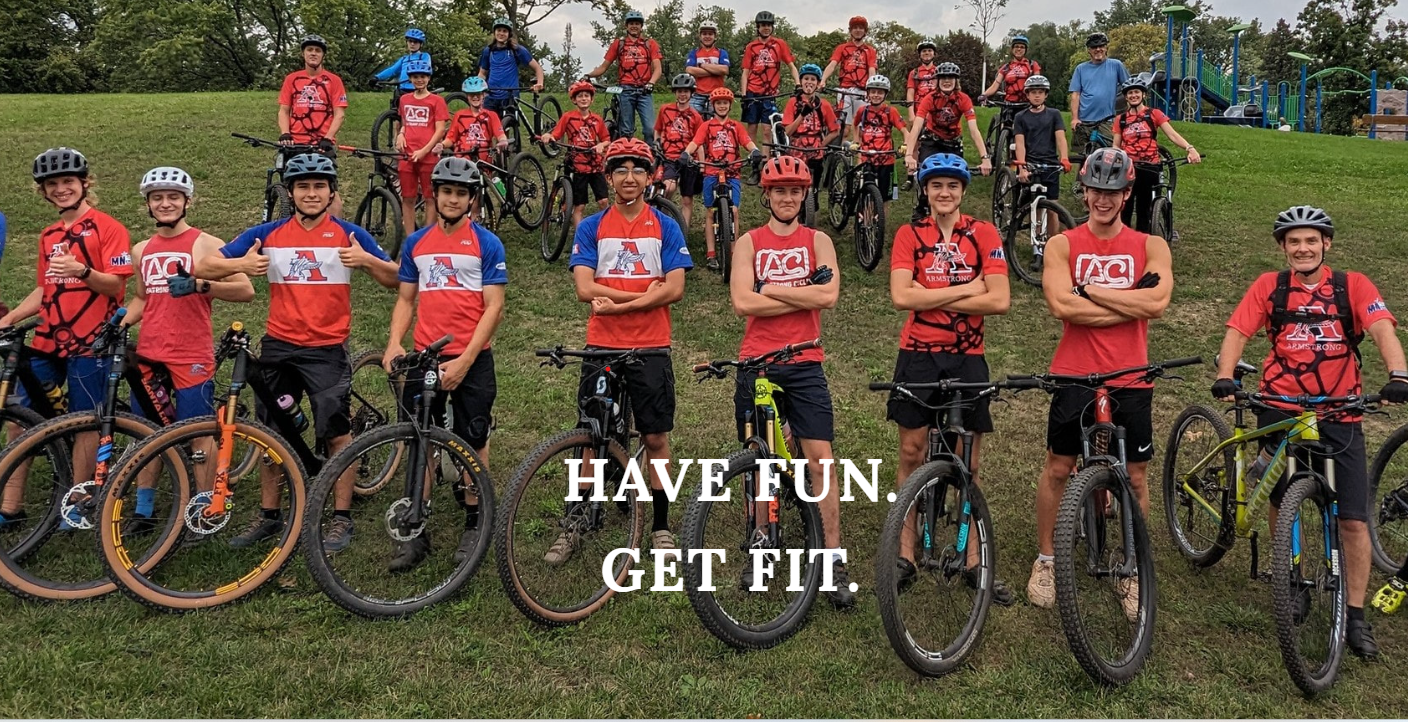 Minnesota Cycling Association

Organization
	80+ teams
	2600+ riders
	1300+ coaches

Core Values
	Inclusivity: no benchwarmers, every finish counts
	Equality: no try-outs, everyone rides
	Strong Mind: student-athletes are first
	Strong Body: lifelong fitness and good health start here
	Strong Character: work hard, play fair, respect others	

www.minnesotacycling.org
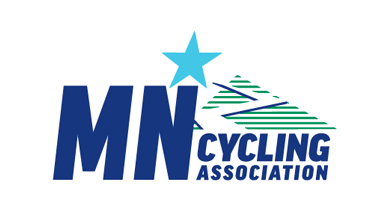 Practices

July – October

Three days per week, 2 1/2 hours
	Tuesday evening
	Thursday evening 
	Saturday morning

Warm-Up, Skills, Ride

Singletrack Trails
	Theo Wirth
	Elm Creek, Lebanon, Lake Rebecca
	
Paved Trails
	Luce Line, Cedar Lake Trail, Greenway
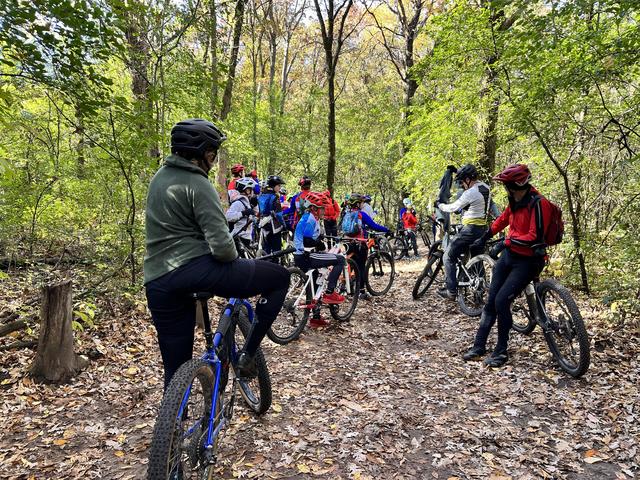 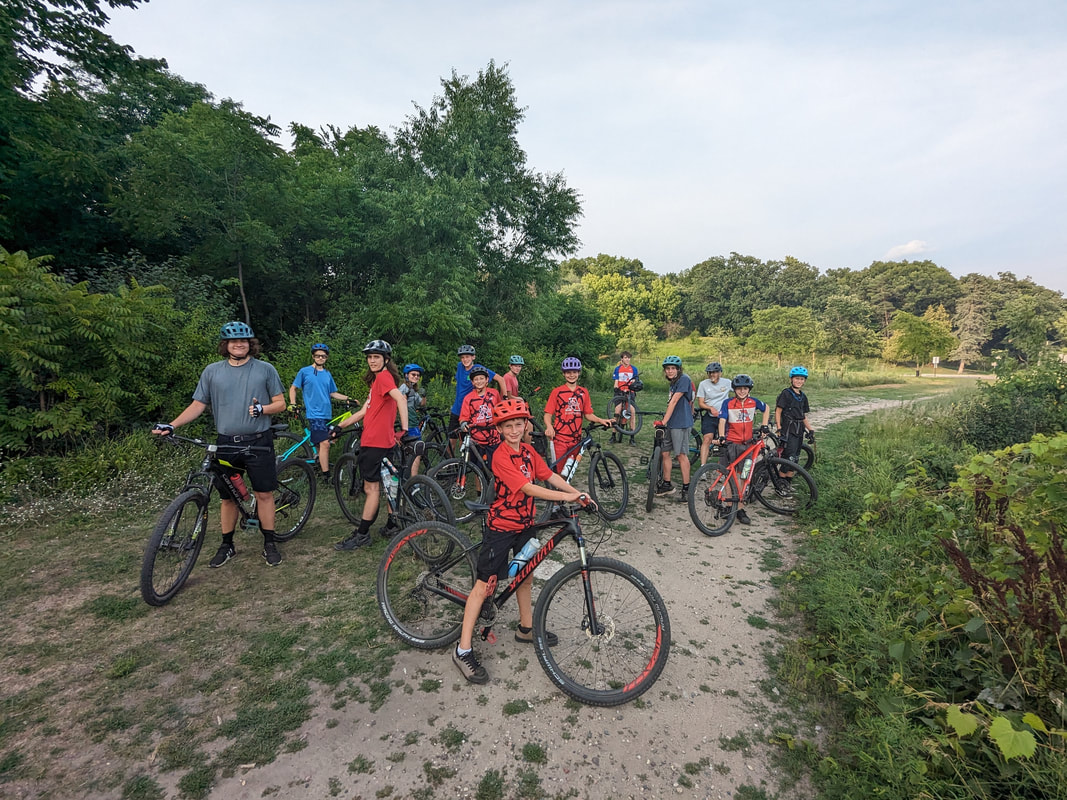 Expectations

Be on Time

Be Prepared
	Team Snap Updates
	Bike Check
	Gear

Always Wear a Helmet

Follow Trail Rules/Etiquette

Respect Others

Stay with Your Group
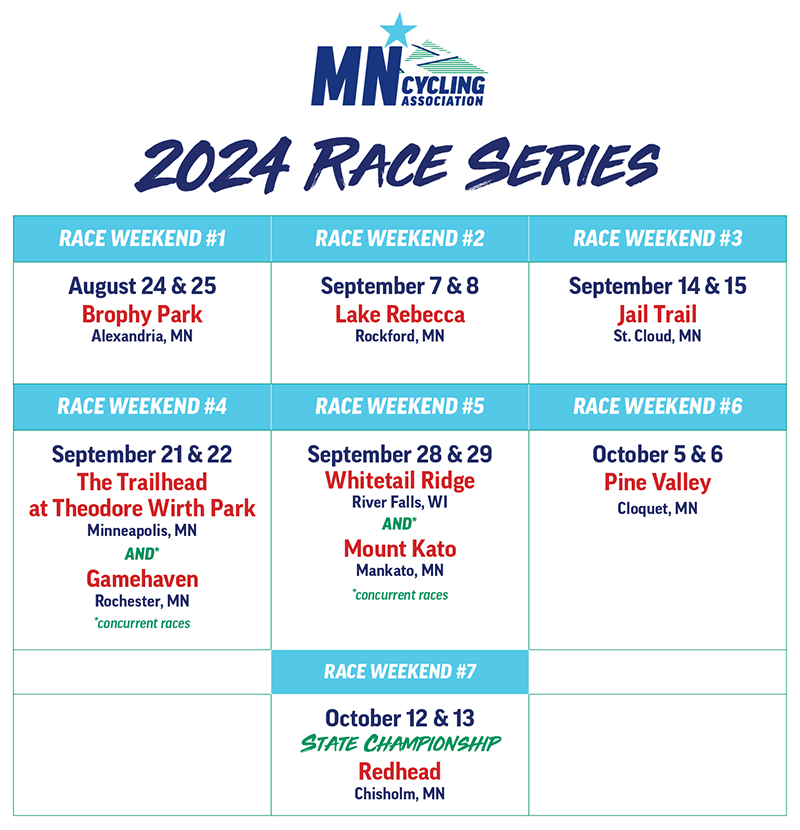 Our Race Schedule

Weekend #1
	Brophy Park
	Alexandria, MN

Weekend #4
	Theodore Wirth Park
	Minneapolis, MN

Weekend #5
	Whitetail Ridge
	River Falls, WI

Weekend #6
	Pine Valley
	Cloquet, MN
	
State Championship
	Redhead
	Chisholm, MN
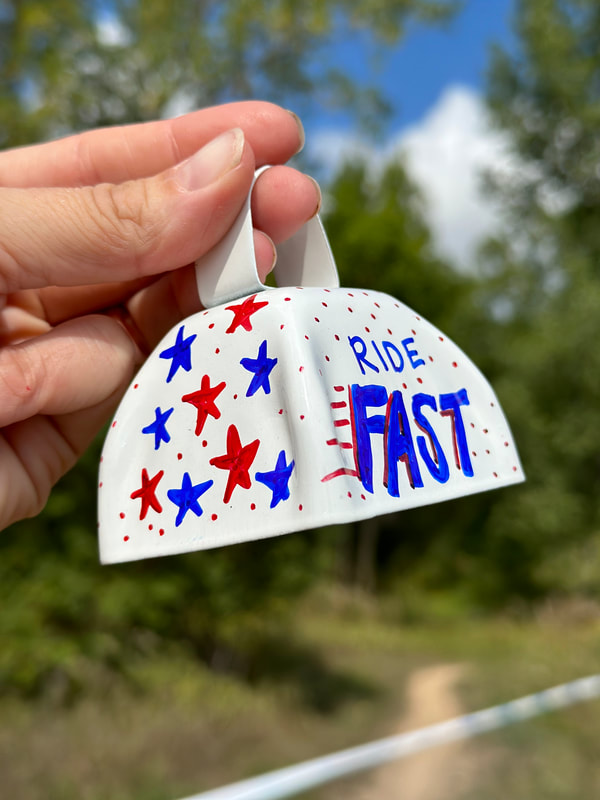 Races

Categories
	Age/Ability
	Boys/Girls
	Team Size

Saturdays – Middle School
	6th Grade – one lap 
	7th Grade – one lap
	8th Grade – one lap

Sundays – High School
	Freshmen – two laps	
	JV2 – two laps
	JV3 – three laps
	Varsity – four laps
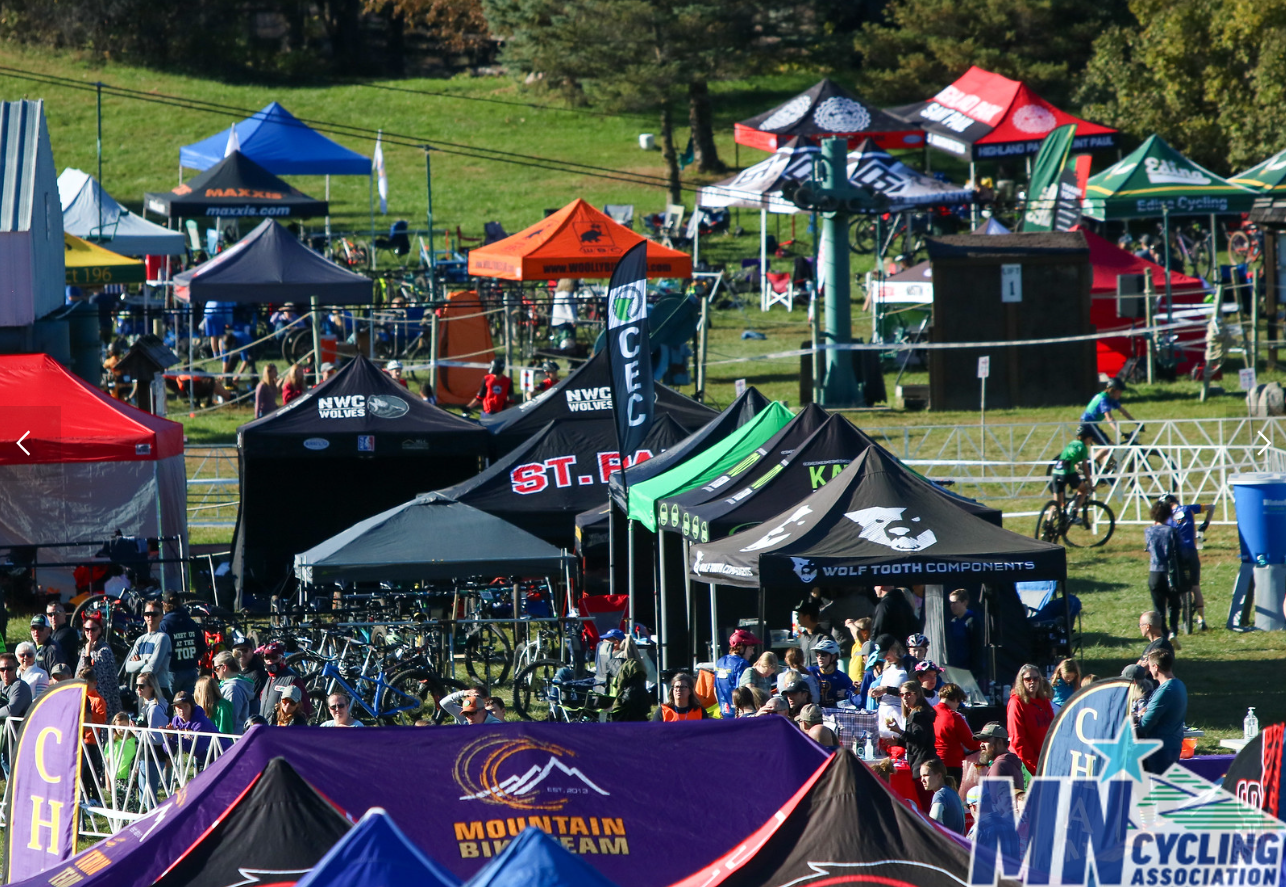 Race Day

Pre-Rides	
	
Warm Up, Staging, Race Start

Timing

Results
	www.precisionracing.com	
Pictures
	www.minnesotamtb.smugmug.com
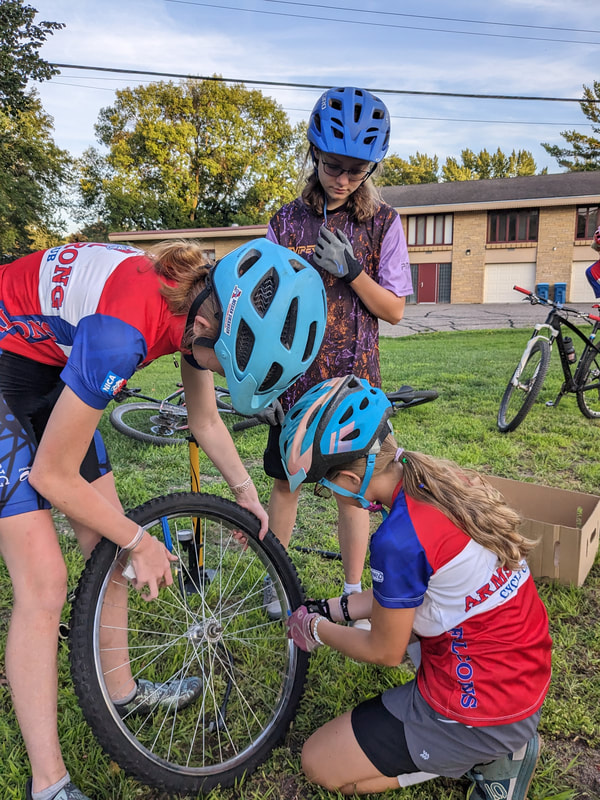 Gear

Bike
Helmet
Water Bottle
Multi-Tool
Spare Tube
Bike Bag
CO2/Pump
Light
Quick Dry Clothing
Bike Gloves
Bike Shoes
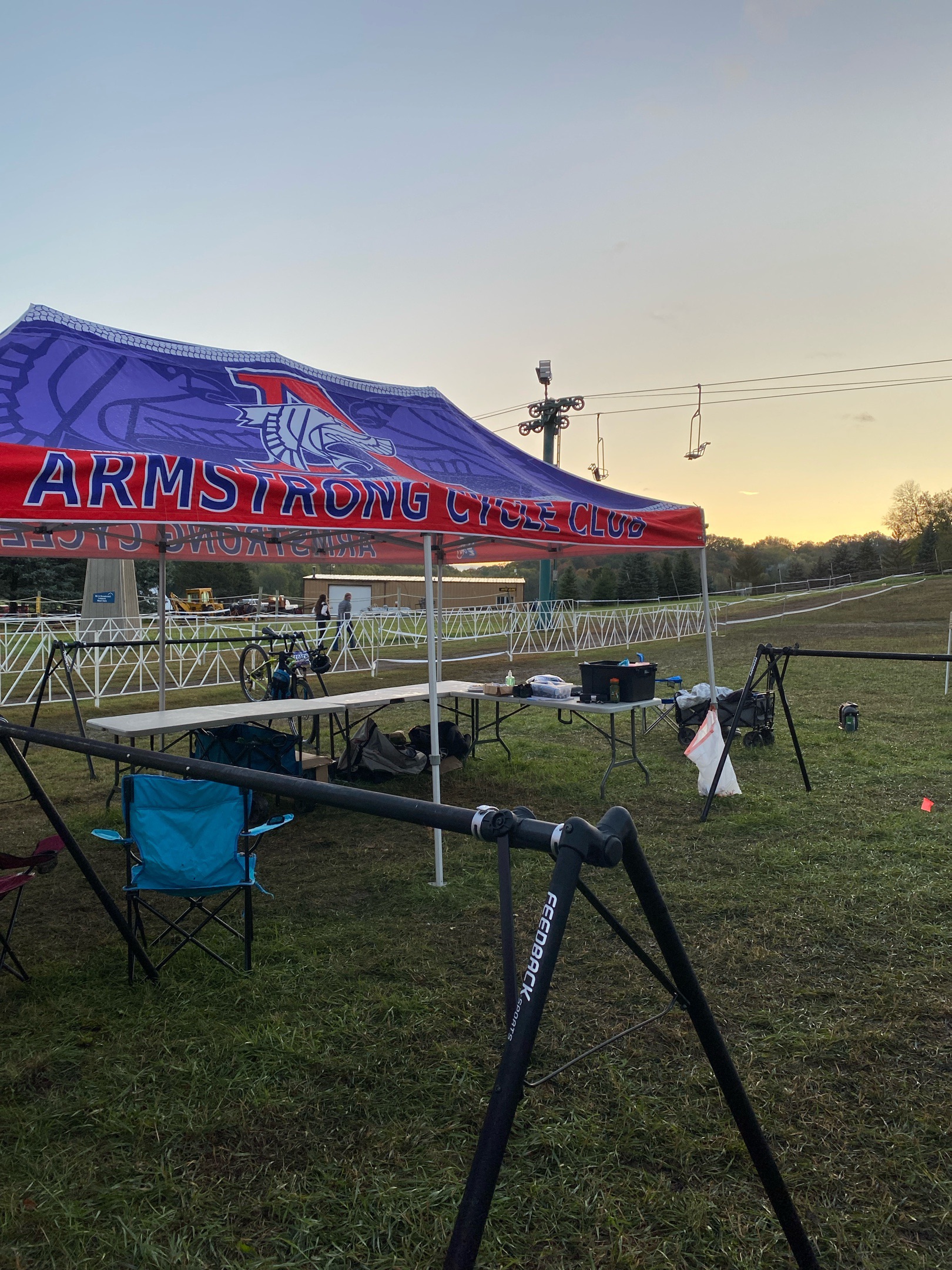 Costs
	

MCA Registration           $100
	(required)

ACC Dues			    $150
	(required)

Race Registration		    $50-$150
	(optional)

Race Jersey			    $40
	(required to race)
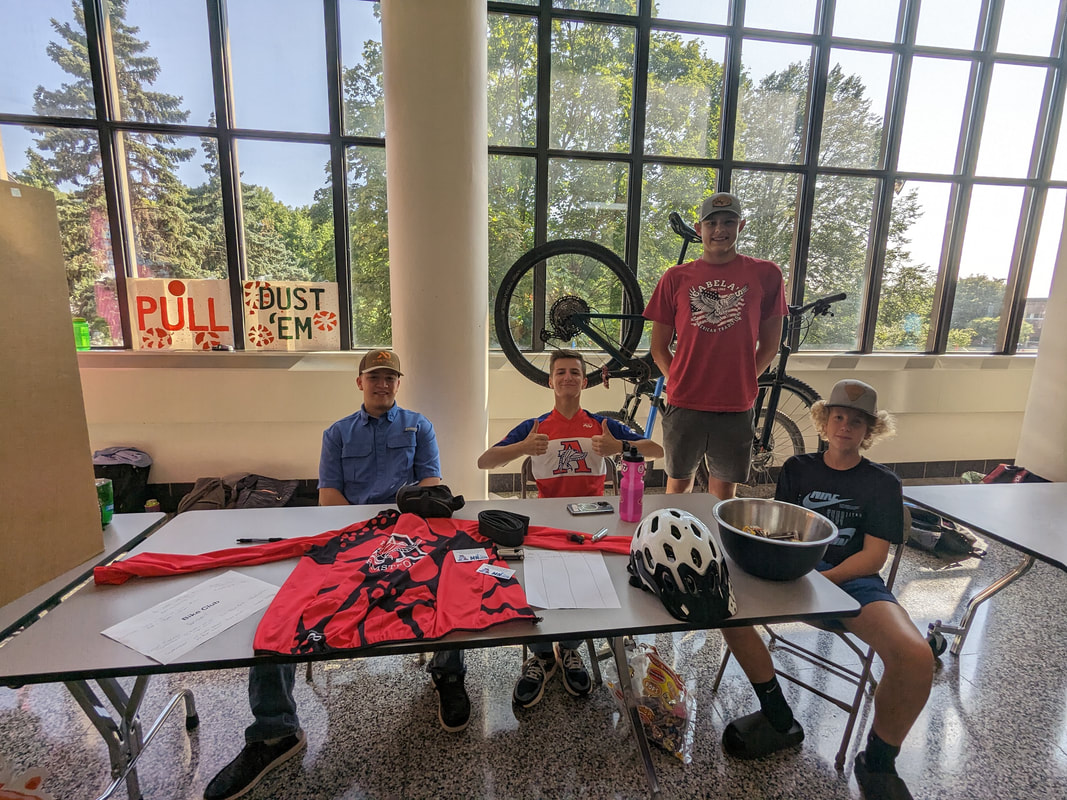 Get Involved

Ride Volunteers
Fundraising
Photographer/Videographer
Event Planning
Race Volunteers
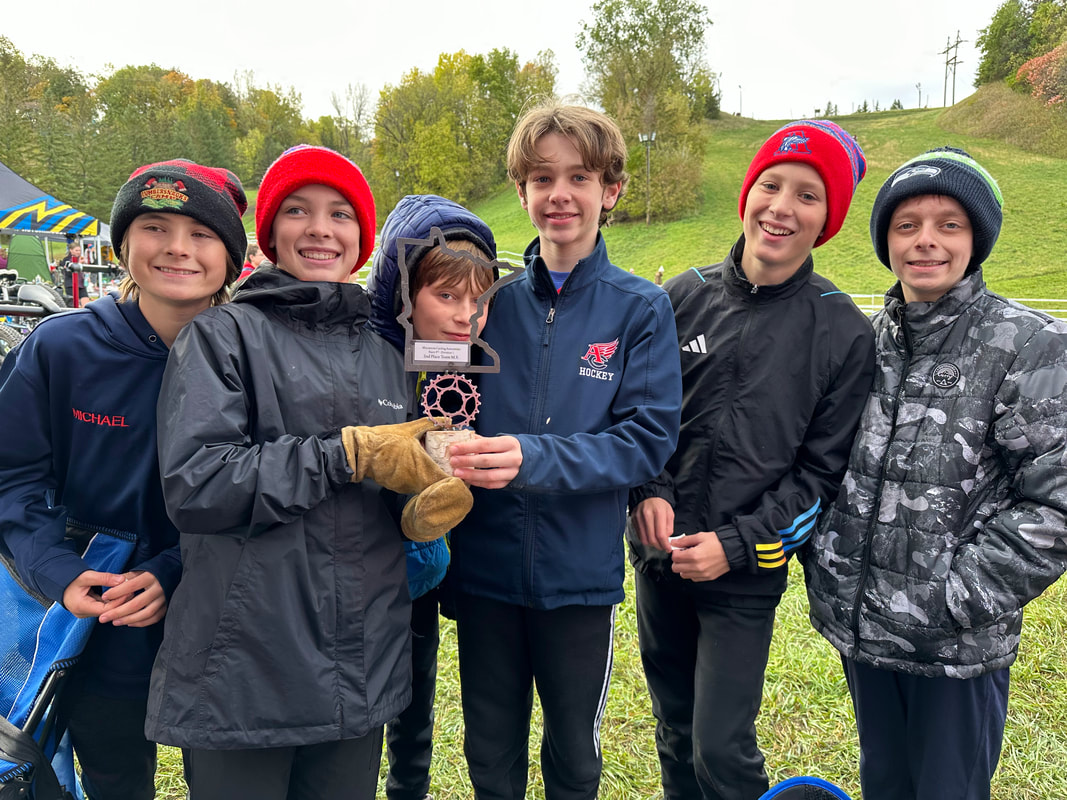 Questions


www.armstrongcycleclub.com
www.minnesotacycling.org
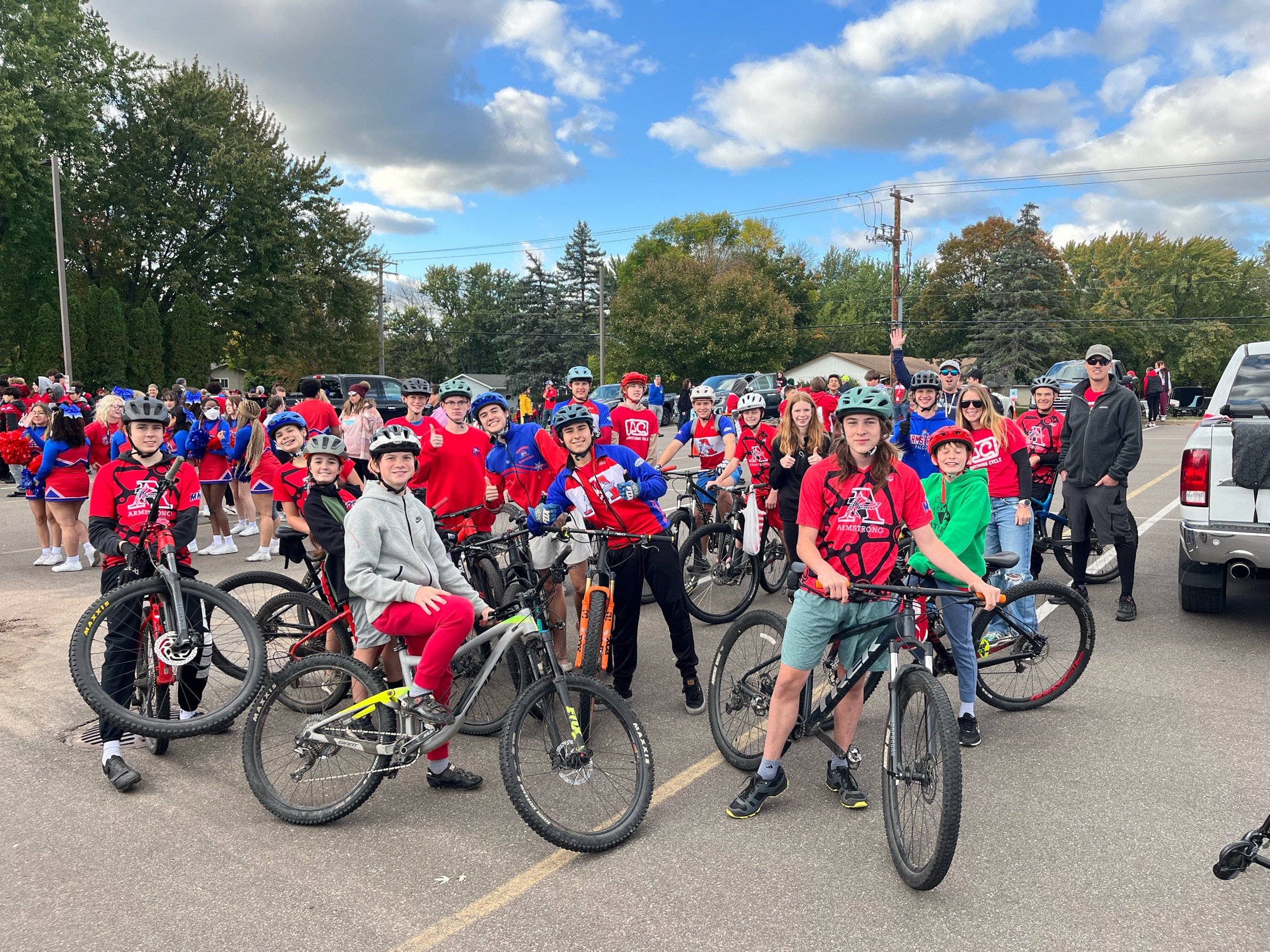 Thank you for coming!